AUA20002-1Fundamentos de la Arquitectura Semestre Otoño 2021
Manual de Publicaciones APA
Pilar Barba Buscaglia
Sofía Montealegre Barba
Cristóbal Montecinos Narea
Sexta edición
Séptima edición
https://normasapa.com/citas/
https://normas-apa.org/wp-content/uploads/Guia-Normas-APA-7ma-edicion.pdf
Intervenciones en la fuente original
Se refiere a intervenciones que se pueden realizar al texto original sin necesidad de un permiso del autor. 
Use puntos suspensivos (…) para omitir información dentro del texto. 
Utilice corchetes [ ] para encerrar información adicional o explicaciones que no pertenecen a la fuente original. 
Para añadir énfasis en una o varias palabras, utilice cursivas e inmediatamente coloque [cursivas añadidas].
Citas bibliográficas
Autores, algunas consideraciones
Latinos: Colocar ambos apellidos.
Anglosajones: Colocar único apellido.
Orientales: Se colocan como se describe en el documento.
Apellidos compuestos: Von, De La, entre otros. 
Ejemplo: Alexander Von Humboldt Cita: (Humboldt, 2006, p. 5)
Citas cortas
Citas con menos de 40 palabras
Incorporarse dentro del texto entre comillas
Sin Cursiva
“teatro Dioniso se levanta en otro tiempo una enorme construcción cuadrangular” (Servi , 2011, p. 75)
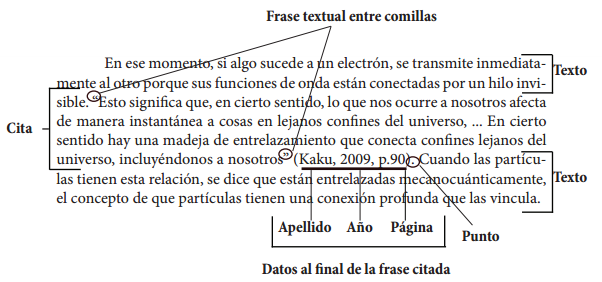 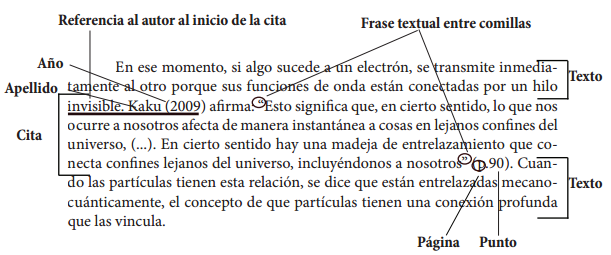 Cita Larga
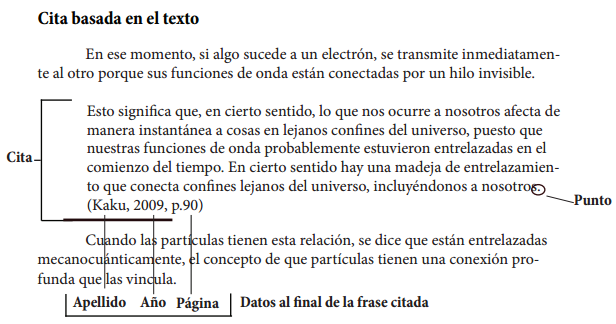 Citas con 40 o más palabras 
Omita comillas
Utilice sangría 
Tamaño letra uno o dos puntos menor
Coloque posterior a la cita entre paréntesis (autor, año, p. o párr.)
Sin Cursiva
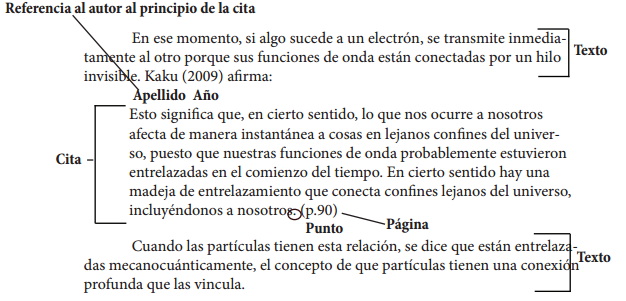 Paráfrasis
Es la interpretación o comprensión de ideas sin perder el mensaje inicial del autor. 
Se debe colocar la página o párrafo. 

Ejemplo:
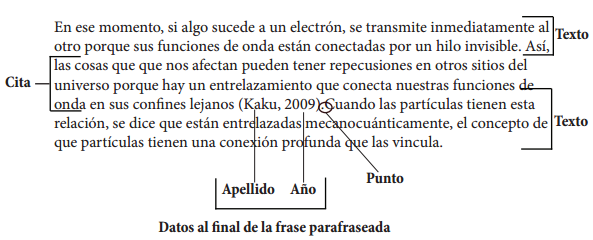 Traducciones
Hága una nota a pie de página con la traducción. 

Ejemplo: 
Pareciera ser este caso que  “L’essentiel est invisible pour les yeux” 1 (Saint-Exupéry, 2007, p.13), que muchas cosas se pierden cuando miramos el paisaje sin realmente observar y sentir.

El pie de página:
1 Traducción propia del francés: “Lo esencial es invisible para el ojo”.
Cita material en línea sin paginación
Utilice párr. para indicar el párrafo. (párr. 5)
Si el documento incluye encabezados utilícelos y el número de párrafo siguiente. (Sección de geografía, párr. 3)
Si el encabezado es muy extenso utilice un título pequeño entre comillas para la cita entre paréntesis (Golan y Krisov, 2007, “el contrato inmobiliario”, párr. 4)
Citas dentro de citas
“La forma de inferencia analíticamente vinculante, la deducción, es la menos importante desde el punto de vista de la lógica del progreso científico: pues deductivamente no obtenemos ninguna nueva información.” (Peirce citado por Habermas, 1982, p. 118) 
Vale decir, son importantes desde el punto de vista de la lógica de la investigación la abducción y la inducción. Para Habermas “Las informaciones que fluyen de la experiencia entran por este camino a formar parte de nuestras interpretaciones” (Habermas, 1982, p. 120).
No omitas citas dentro de citas utilizadas. 
Ese material no debe ser referenciado a menos que sea utilizado como fuente principal en otras partes de su trabajo.
Indique en el texto la fuente principal y referencie la secundaria.
Un trabajo varios autores
Cuando un trabajo con dos autores cítelos a ambos (Jara Marín y Vásquez Bolaños, 2015)
Cuando el trabajo tiene 3, 4 ó 5 autores cítelos a todos la primera vez y en las subsecuentes utilice el apellido del primer autor seguido de et al. 
Ejemplo: Gómez, Montero y Herrera, 2014  
            Citas siguientes Gómez et al. (2014) o (Gómez et al.,2014)
Comunicaciones Personales (se usa cuando hacemos entrevistas o incluimos datos u opiniones vertidas por otra persona a través de correos o conversaciones)
No se referencian ni en bibliografía ni en las referencias bibliográficas. 
Se consideran como comunicaciones personales a los mensajes electrónicos, discusiones en grupo, conversaciones electrónicas
Se citan únicamente dentro del texto, proporcione iniciales y apellido del emisor y la fecha exacta. 
Por ejemplo: 
Macarena Alarcón fue quien divulgó que era un atentado (comunicación personal, 15 de febrero de 2017).
Si pongo una cita más larga:
Ejfhblfhljhfljhfnnfkfjn  jfljf ljf lffj´j´ñfk´ñlfkñkfñlfk ñlkfñkfñklflkñlfkñlfkñlkfñlkñkf ñlkfñlkfñl kfñlkfñlk fñl kfñlk fñlkfñl mmmm nnnn jjuhgtfvfr mmjjj kklo,nhy , nhytfvdc  flqñlqñslnvvnkjn kñkñkfñ lkf (Alarcón, comunicación personal, 15 de febrero de 2017)
Referencias bibliográficas o Bibliografía?
Respetar los signos de puntuación en cada elemento que la constituyen.
Utilizan párrafo francés en los renglones posteriores al primero.
Se ordenan alfabéticamente y por orden cronológico colocando primero el más antiguo.
Se respetan primero los trabajos individuales y posteriormente los grupales, sin importar el año de publicación. 
Para obras de un mismo autor con misma fecha de publicación utilice en minúscula a,b,c., etc. después del año. Por ejemplo: 	Arce Mora, A. (2018a) 
                                                             		Arce Mora, A. (2018b)
Publicaciones periódicas
Formato estándar 
Apellidos, I.N. (mes, año). Título del artículo. Título de revista, vol(n), pp. 

Ejemplo: 
Araya Alfaro, E. (enero/junio, 2014). La poética Devrabiana y su legado a la literatura costarricense. Revista Káñina, 38(1), 15-29.
Revistas electrónicas
Revista en línea
Con Doi
Apellidos, I.N. (mes, año). Título del artículo. Título de revista, vol(n),  pp. Doi: 12334546
Ejemplo 
Zallo, R. (2010). La política de Comunicación Audiovisual del gobierno socialista (2004-2009): un giro neoliberal. Revista latina de comunicación social, 65, 14-29. Doi: 10.4185/RLCS-65-2010-880-014-029
Apellidos, I.N. (mes, año). Título del artículo. Título de revista, vol(n),  pp. Recuperado    de URL
Ejemplo 
Filguiras Nodar, J.M. (2014). Lo que podemos aprender: reflexiones sobre un proyecto de investigación en San Mateo del Mar. Revista de antropología experimental, 14, 1-10. Recuperado de http://revistaselectronicas.ujaen.es/index.php/rae/article/view/1776
Ejemplos
Con DOI
Revista en línea
http://www.scielo.br/scielo.php?script=sci_arttext&pid=S0104-026X2015000300913&lang=pt
http://publica.webs.ull.es/upload/REV%20CLEPSYDRA/11-2012/Textos%20completos/08.pdf
Periódicos
Formato estándar
Apellidos, I.N. (Fecha exacta). Título del artículo. Periódico, pp. 
Ejemplo 
Soto M., M. (23 de febrero del 2015). Once especies se suman a la lista de mamíferos del país. La Nación, p. 15A. 
Versión electrónica
Villalobos, W. (17 de enero del 2019). Vecino de Bagaces alegan poca información sobre arsénico en el agua. La voz de Guanacaste. Recuperado de https://vozdeguanacaste.com/vecinos-de-bagaces-alegan-poca-informacion-sobre-arsenico-en-el-agua/
Libros
Alfabetice los libros sin autor o editor por la primera palabra importante del título, es decir, omita artículos.
Coloque, entre paréntesis información sobre ediciones, volúmenes o rango de páginas inmediatamente después del título y con un punto después del paréntesis.   (5 ed.). (Vol. 4, pp. 347-582).
Si el documento no tiene fecha de edición coloque las siglas s.f. entre paréntesis en el lugar de la fecha. (s.f.).
Los libros con editor, compilador o director utilice posterior a su nombre las siglas correspondientes entre paréntesis. Editor (ed.). / Compilador (comp.). / director (dir.).
En los capítulos de un libro utilice para una página p. o pp.  para  denotar un rango de páginas. (pp. 23-56).
Libros de consulta
Si el editorial y el autor son los mismos utilice en el espacio del editorial la palabra Autor. 
Por ejemplo 
Real Academia Española. (2013). Diccionario de la Lengua Española. (23 ed.). Madrid, España: Autor.
Libro de consulta en línea
Agregue si viene el editor de lo contrario coloque el título del diccionario.
Si el URL es muy extenso y la página principal cuenta con buscador utilice únicamente el URL de ésta.
Ejemplo
Graham, G. (2010). Behaviorism. En E. N. Zalta (Ed.), The Stanford encyclopedia of philosophy. Recuperado de http://plato.stanford.edu/entries/behaviorism/
Libro de consulta en línea sin autor
Término. (año). Nombre del libro de consulta (edición). Recuperado de URL
Documentos sin Autor
Se alfabetiza por el título del libro o documento las primeras palabras importantes del título.
Caso 1: Artículo de libro sin autor
Las fronteras de Polonia. (2002). En La paz imposible (vol. 11, pp. 91-100). Madrid, España: Temas de hoy. 
Caso 2: Artículo de revista sin autor
Misión Isla de Pascua. (julio, 2012). Revista National Geographic, 31(1), 2-19.
Informes
Gubernamental
Formato 
País. Ministerio, departamentos subordinados. (año).  Título (Ley No. 1234). Ubicación del editorial: Editorial.
Con autoría, no gubernamental
Formato
Apellidos, I.N. (Año). Título (Informe de investigación, no. 111). Recuperado de URL
Tesis
Apellidos, I.N. (año). Título (Tesis doctoral, licenciatura, maestría, Universidad, país). Recuperado de URL 
 
Por ejemplo: 
Mateo Sanguino, M. J. (2010). Contribuciones al desarrollo de laboratorios virtuales y remotos en robótica (Tesis doctoral, Universidad de Huelva, España).
Formatos estándar
Apellidos, I.N. (año). Título. Lugar de editorial: editorial. 
Apellidos, I.N. (año). Título. Recuperado de 
Apellidos, I.N. (año). Título. Doi: 
Apellidos, I.N. (ed). (año). Título. Lugar: editorial. 
Apellidos, I.N. (s.f.). Título. Lugar de editorial: editorial.
Título (Año). Ubicación de la editorial: Editorial. 
Apellidos, I.N. (año). Título Capítulo. En A. Editor, B. Editor y C. Editor (eds.), Titulo libro (pp. xx-yy). Ubicación editorial: Editorial.
Conferencias
Apellidos, I. N. (Mes, año). Nombre de la presentación. Trabajo presentado en Nombre de la Conferencia, Lugar. Recuperado de URL

Ejemplo: 
Alfaro Calvo, F. (2009). Redes sociales y privacidad. Trabajo presentado en Jornadas sobre Ciberseguridad, Costa Rica. Recuperado de http://www.prosic.ucr.ac.cr/publicaciones/ciberseguridad-en-costa-rica
Medios audiovisuales
Videos
Apellidos, I. N. (Productor).  (Año). Título del video [Video o DVD]. Indicar dónde se recupera. 

Ejemplo: 
Organización de los Estados Americanos (Productor). (2013). Te invito a leer conmigo. Niños y niñas de República Dominicana[video]. Recuperado de http://www.youtube.com
Grabación Musical
Escritor, I. N. (año copyright). Título de la canción [Grabada por I.N. artista si es distinto al escritor]. En título del álbum [medio de grabación: CD, disco, casete] Lugar: sello discográfico. (Año de grabación si es distinta de la fecha del copyright de la canción).
Ejemplo: 

Serrat, J.M.(1981). Hoy puede ser un gran día [Grabada por Familia Varela Miranda]. En Cuba le canta a Serrat [CD]. Habana, Cuba: ZunZún Cuba.(2005).
Foros de internet, listas de direcciones electrónicas y comunidades en línea
Formato estándar
Apellidos, I.N. (día, mes, año). Titulo del mensaje [descripción de la forma]. Recuperado de URL
Si el nombre completo del autor está disponible, liste primero el apellido seguido de las iniciales. Si sólo está el seudónimo, utilícelo. 
Descriptores de forma: [mensaje en una lista de correos electrónicos] [Mensaje en un blog] [Archivo de video] [comentario en un foro en línea]
TABLAS y FIGURAS
Utilice letra suficientemente grande para facilitar la lectura sin necesidad de ampliar. 
Enumere las tablas y figuras con números arábigos y consecutivos. 	
De crédito al autor original mediante una nota general.
Tablas
TABLAS
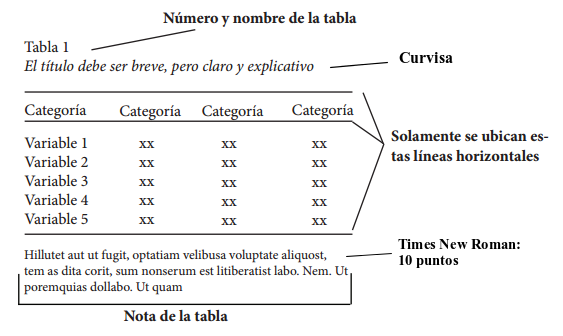 Coloque información que sea concisa. 
Coloque los letreros de las variables y las condiciones muy cerca de los valores. 
Elija la distribución según sus propósitos. 
Utilice títulos breves pero explícitos. 
El título de la tabla debe ir en cursiva.
TABLAS
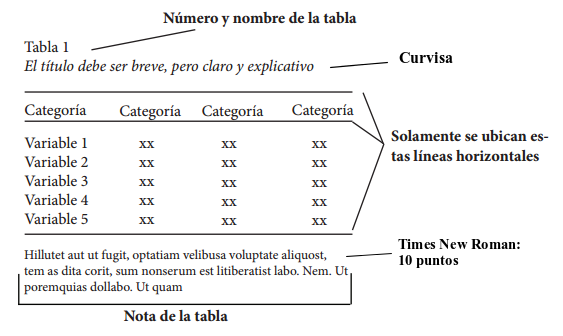 Encabezados
Organizan los datos e identifican las columnas debajo de ellas. 
Deben ser breves  y no exceder el ancho de  la columna. 
Pueden utilizarse abreviaturas y símbolos estándares (%, núm.)
Las abreviaturas para términos técnicos deben explicarse en la sección de notas. 
Si los elementos de la columna izquierda tienen subdivisiones utilice sangría. 
Numere los elementos sólo cuando se encuentran en una matriz de correlación.
Notas de las tablas
Notas generales: Explica o proporciona información relacionada con la tabla completa o con abreviaturas, símbolos y similares. 
Nota específica: Se refiere a una columna, fila o celdilla. Se indican mediante superíndices en los encabezados. Ordene los índices de manera horizontal de izquierda a derecha y de arriba hacia abajo. 
Nota de probabilidad: Se indican mediante asteriscos* para indicar los valores p y los resultados de las pruebas de comprobación de hipótesis estadísticas.
Figuras
Se incluyen: Gráficos, diagramas, mapas, dibujos y fotografías. 
Debe asegurarse de:
Suministrar suficiente información para hacerla comprensible por sí sola. 
Los símbolos sean fáciles de diferenciar 
Los gráficos sean grandes para que los elementos sean perceptibles. 
El autor se cita de modo similar que en un texto.
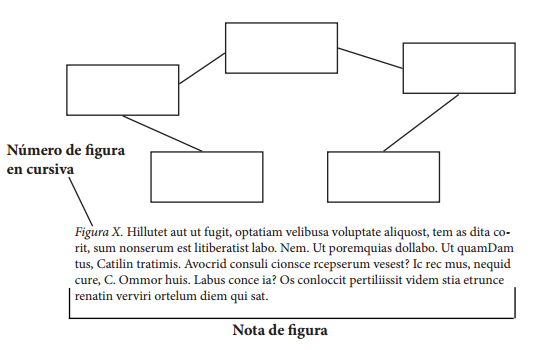 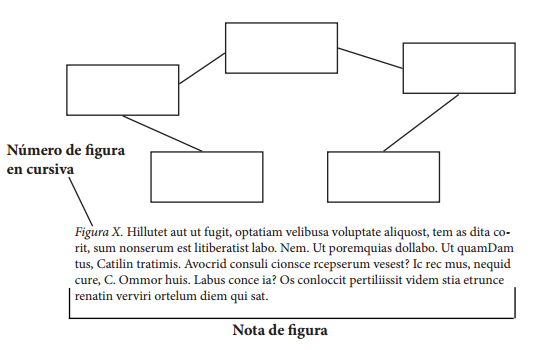 Anotaciones
Si el gráfico es de autoría propia debe colocarse al final en una nota general al pie inmediatamente después de la imagen.  
Si no se conoce el autor o la fuente principal debe colocarse el link donde fue tomado.
REFERENCIAS BIBLIOGRÁFICAS
Adán, C. (2012). El ABC de los parques científicos. Seminarios de la Fundación Española de Reumatología, 13(3), 85–94.
 
Adrià, M. (2013). Postales Chilenas. En Blanca montaña. Arquitectura en Chile (pp. 13-25). Santiago, Chile: Puro Chile.
  
AECOM © (13 de septiembre, 2012). Vista aérea del Centro de Innovación de Skolkovo con la propuesta paisajística. [ilustración]. Recuperada de
https://worldlandscapearchitect.com/skolkovo-innovation-centre-moscow-russia-aecom/
 
AERES. (2014). Rapport d’activité 2014 de l’Agence d’évaluation de la recherche et de l’enseignement supérieur. Versailles-Marseille, Francia: HCERES. Recuperado de https://www.hceres.fr/sites/default/files/media/downloads/RAP_2014_22122014VD.pdf
 
Agence TER. (2014). Ubicación de Sophia Antipolis, respecto a la Costa Azul a 20 km del aeropuerto de Niza. Recuperado de https://agenceter.com/projets/antibes-sophia-antipolis/#
 
Aicher, O. (2001). El Mundo como proyecto. Barcelona, España: Editorial Gustavo Gili.
Ajepbah. (24 de mayo, 2015). Festwiese im Hamburger Stadtpark in Hamburg-Winterhude, im Hintergund das Planetarium. [fotografía]. Recuperada de https://commons.wikimedia.org/wiki/File:Stadtpark_(Hamburg-Winterhude).Festwiese.4.22023.ajb.jpg
 
Akel, R. (2011). María Graham: Una biografía literaria. Santiago, Chile: Editorial Universitaria. 
 
Al aire libre. (27 de agosto, 2014). Maqueta electrónica del Proyecto para el Estadio de Club Universidad de Chile. [imagen web]. Recuperado de
https://www.alairelibre.cl/noticias/deportes/futbol/universidad-de-chile/la-u-suma-una-nueva-complicacion-en-la-construccion-de-su-estadio/2014-08-27/074306.html
 
Alberti, L. (1991). De re aedificatoria (2nd Ed.). Madrid, España: Akal.
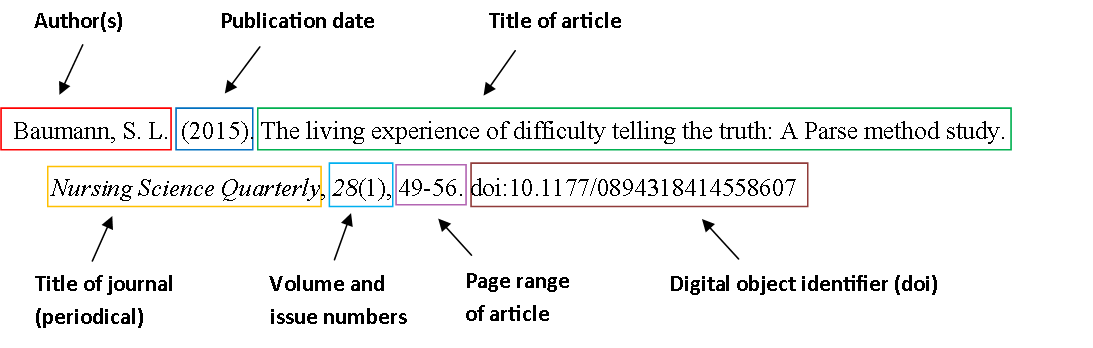 EJERCICIO
Trabajar en grupo 
Primer borrador de Vanguardia
Entrega: 13:30
Título
Integrantes
Principios
3 ejes
Frase final